GOES-R ABI Cloud Cover Layers L2 Provisional Validation
Peer/Stakeholder Product Validation Review (PS-PVR)

May 16, 2023

 AWIPS Verification / NWS Perspective

Derek Van Pelt, Lee Byerle, John Evans
TOWR-S team, NWS Office of Observations
Best viewed in Google Slides
‹#›
Notes on GOES-R Cloud Cover Layers & AWIPS
AWIPS can ingest & display the 2-D fields in the CCL product:
Total Cloud Fraction (TCF)
Cloud Layer Flag (CL)
+ Data Quality Flag (DQF), used as a mask

Adherence to CF Conventions:
Variable “TCF” should have the Standard Name “cloud_area_fraction”
‹#›
Total Cloud Fraction
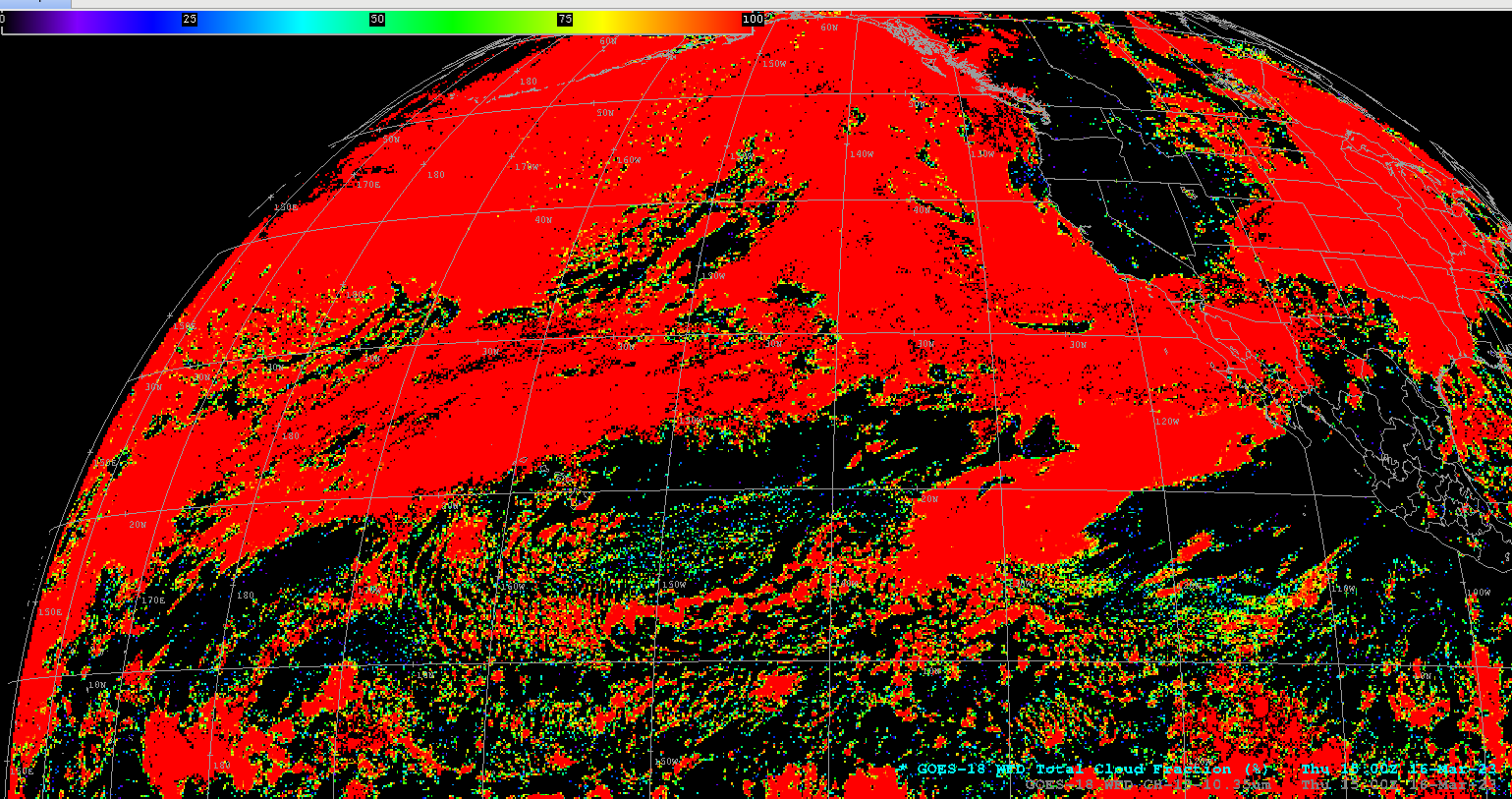 ‹#›
Total Cloud Fraction: ABI Ch. 13 comparison
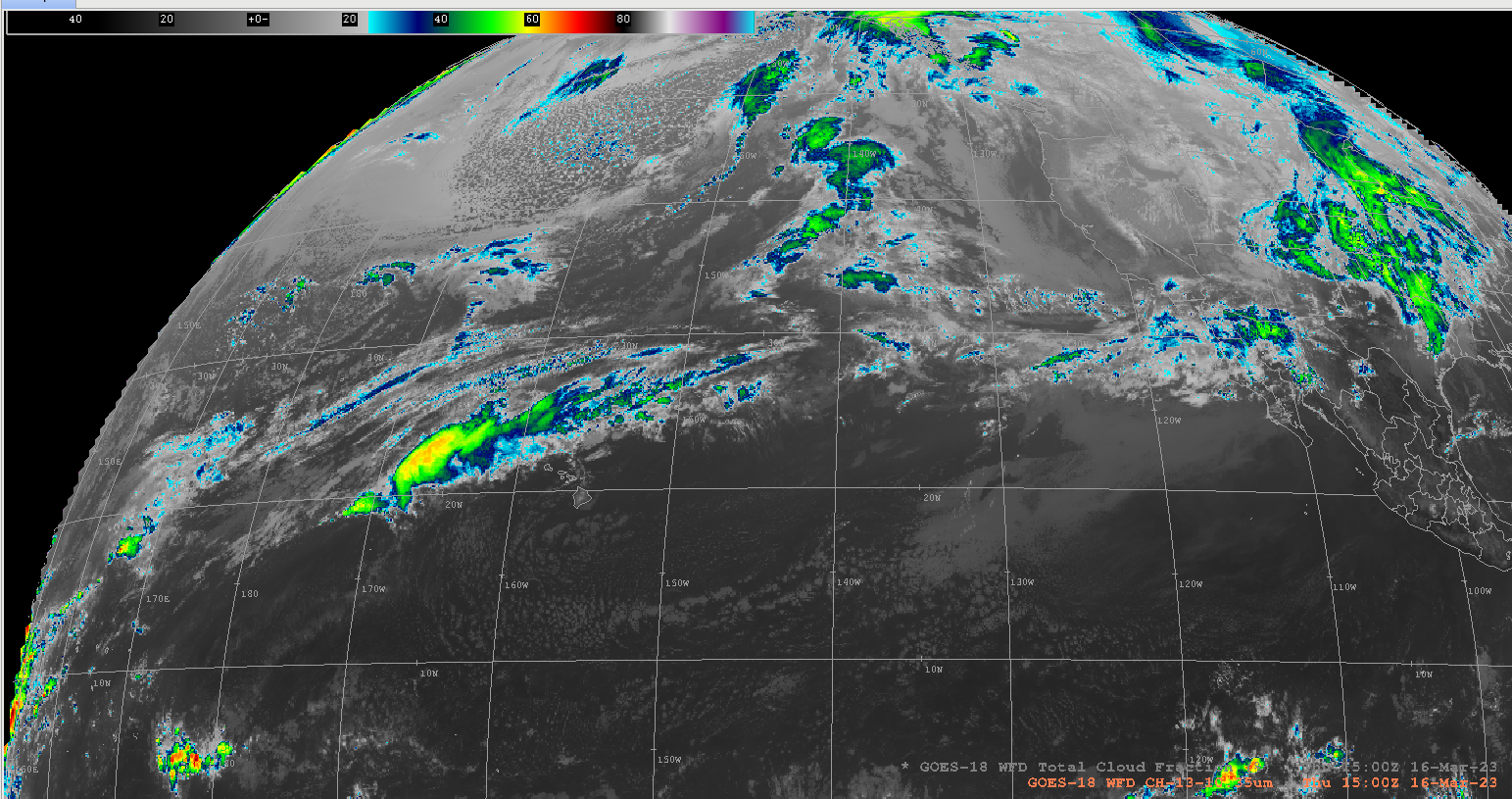 ‹#›
Total Cloud Fraction
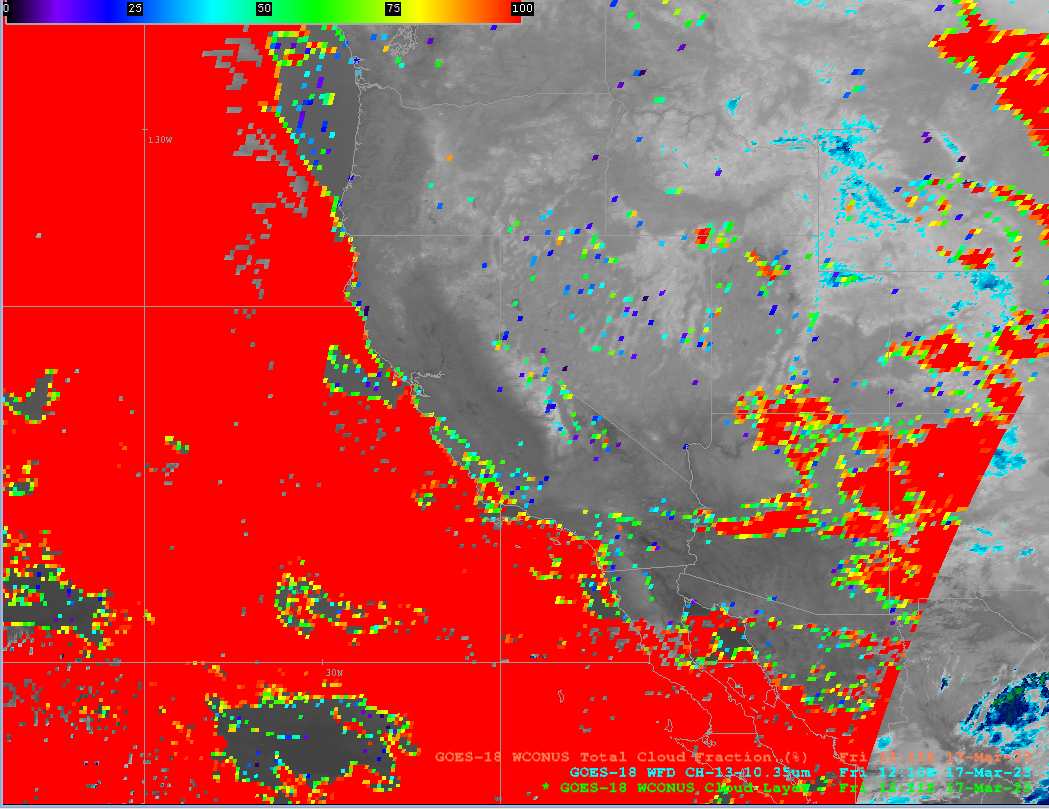 ‹#›
(binary) Cloud Layers
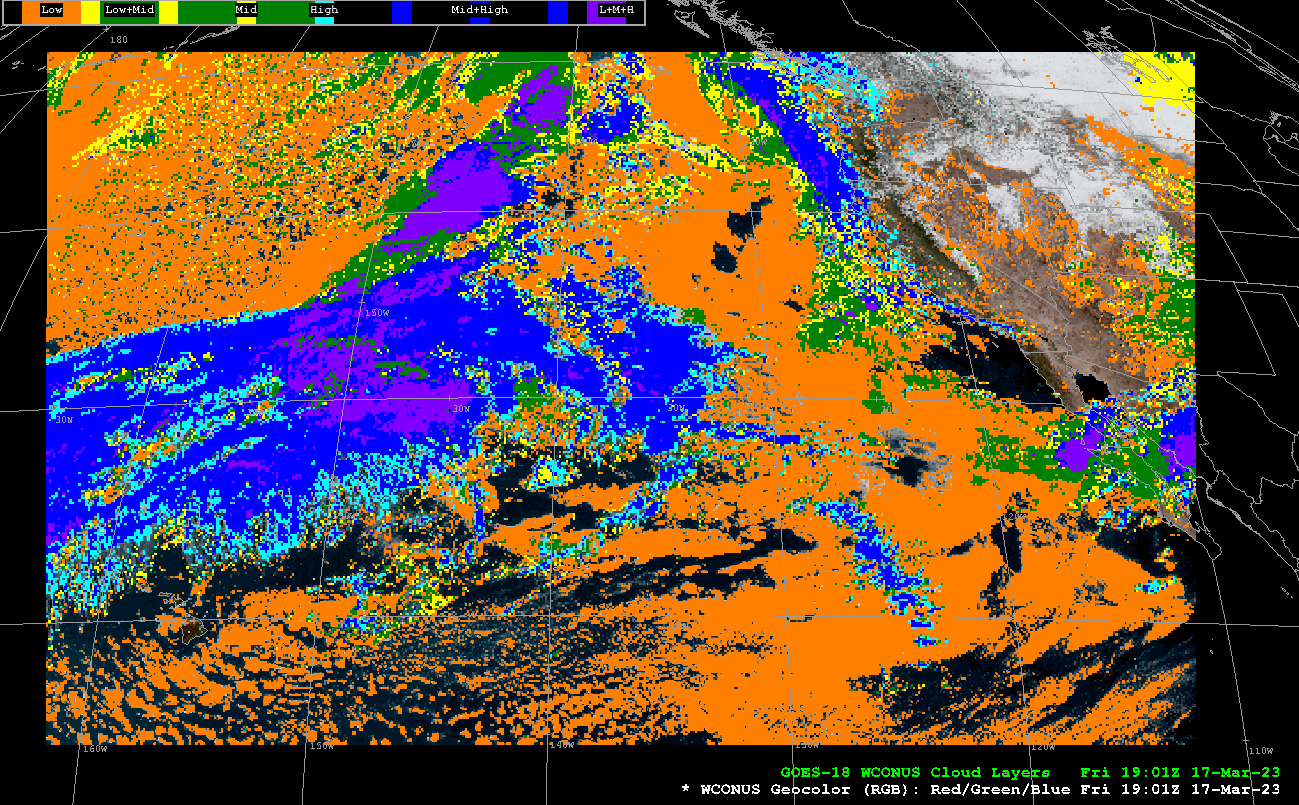 ‹#›
Cloud Layers: CIRA Geocolor comparison
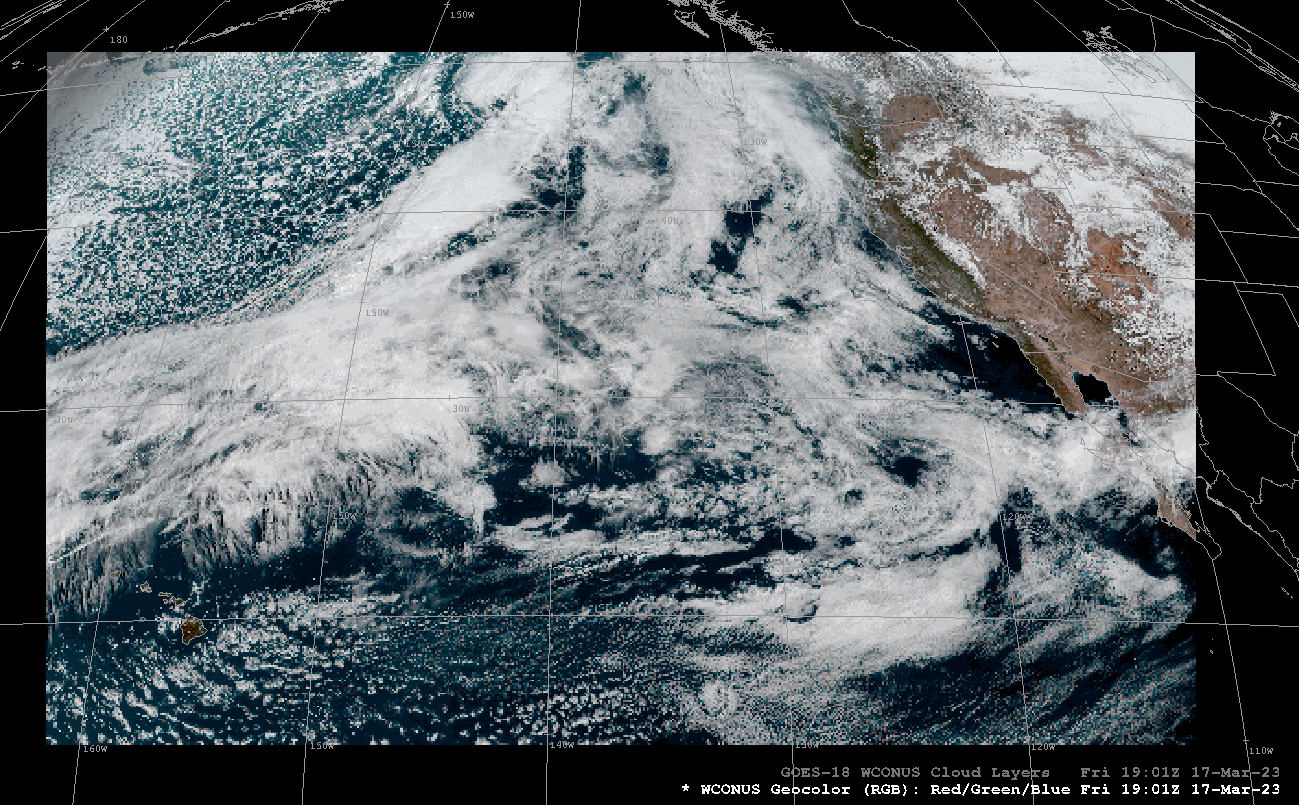 ‹#›
More notes on GOES-R Cloud Cover Layers & AWIPS
AWIPS cannot handle the 3-D “Cloud Fractions Packed” (CFP) field
Looking forward to next CCL product with Cloud Fractions structured as five 2-D fields (July 2023?)
But in the meantime, AWIPS can use Cloud Layer Flag (CL) bits (00000…11111) to display cloud presence / absence in each of 5 layers:
Define 5 AWIPS parameters (CL[1-5]) from the one CL field in the NetCDF;Define 5 color schemes based on bit values (instead of value ranges)

Adherence to CF Conventions:
Dimension “NumFlt_Layers” (used by CFP) needs a coordinate variable “NumFlt_Layers” listing the 5 vertical intervals
Variable “CFP” should have the Standard Name “cloud_area_fraction_in_atmosphere_layer”
‹#›
More notes on GOES-R Cloud Cover Layers & AWIPS
Option 1: Single color table based on value ranges —>
‹#›
Cloud Layers: All layers
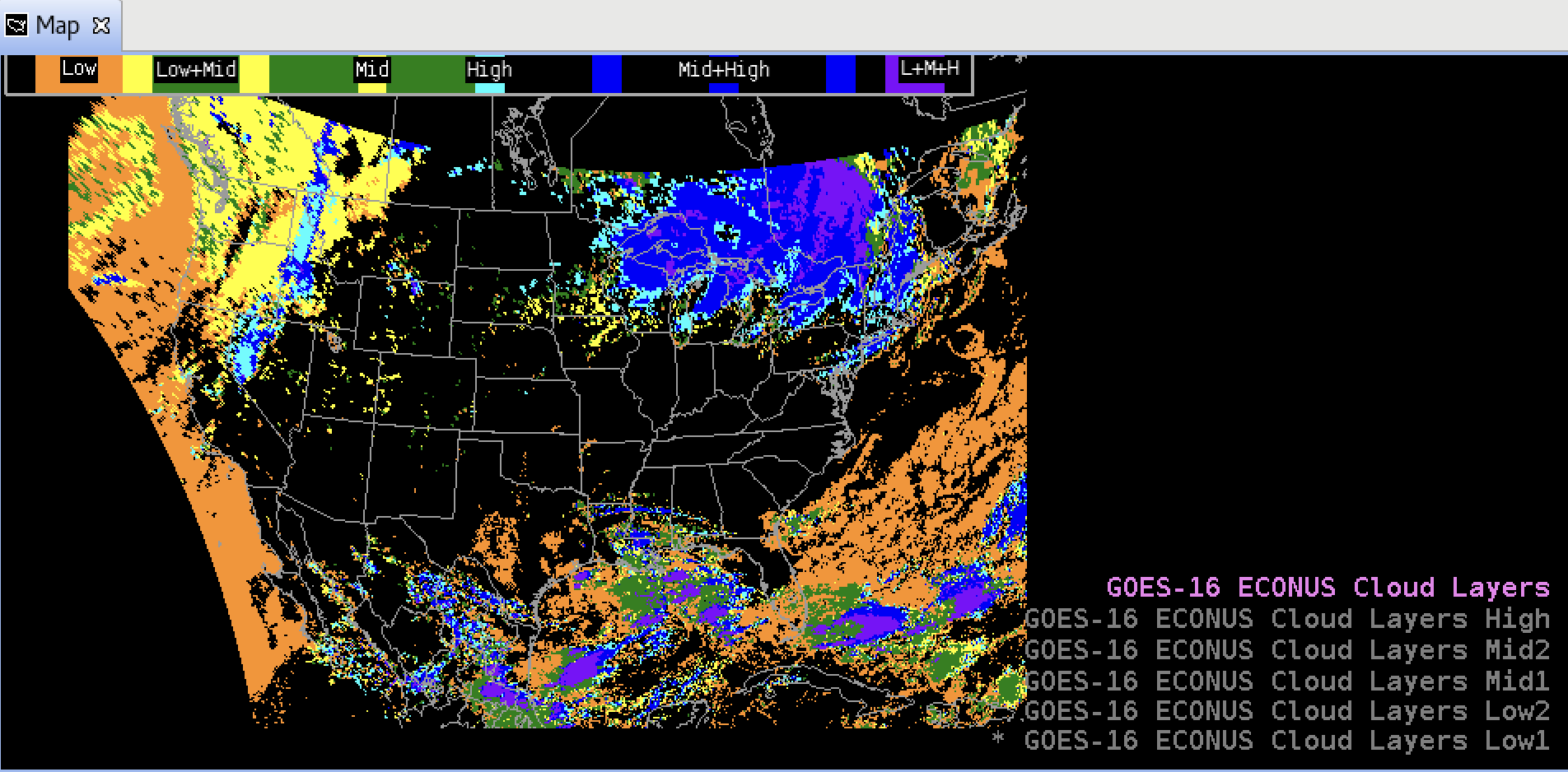 ‹#›
More notes on GOES-R Cloud Cover Layers & AWIPS
Cloudy vs. clear bits in 5 layers: 
Bit  Layer    Binary   Decimal
 1    LOW1     xxxx1 = 1, 3, 5, 7, … , 29, 31
 2    LOW2     xxx1x = 2-3, 6-7, … , 30-31
 3    MID1     xx1xx = 4-7, 12-15, … , 28-31
 4    MID2     x1xxx = 8-15, 24-31
 5    HIGH     1xxxx = 16-31
Option 2: Use a color for each bit –  e.g.,
LOW1: 1, 3, 5, 7, 9, 11, … 31
LOW2: 2-3, 6-7, 10-11, … 30-31
MID1: 4-7, 12-15, 20-23, …, 28-31
MID2: 8-15, 24-31
HIGH: 16-31
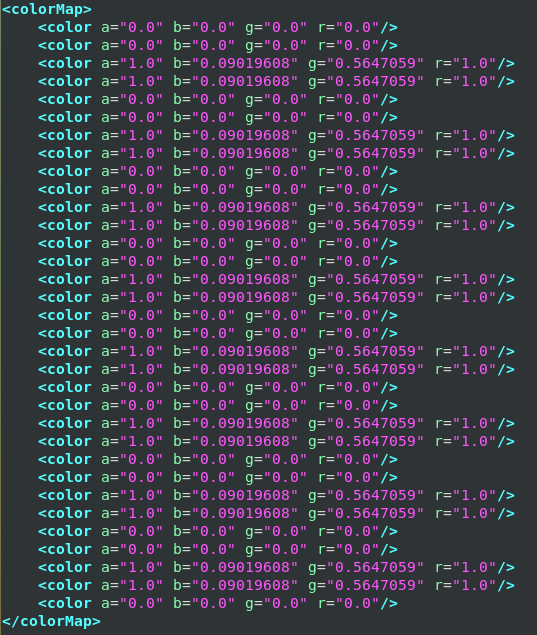 Example: Color Map for “CL2” (LOW2 layer)
‹#›
Cloud Layers: LOW1 Clouds <5,000 ft
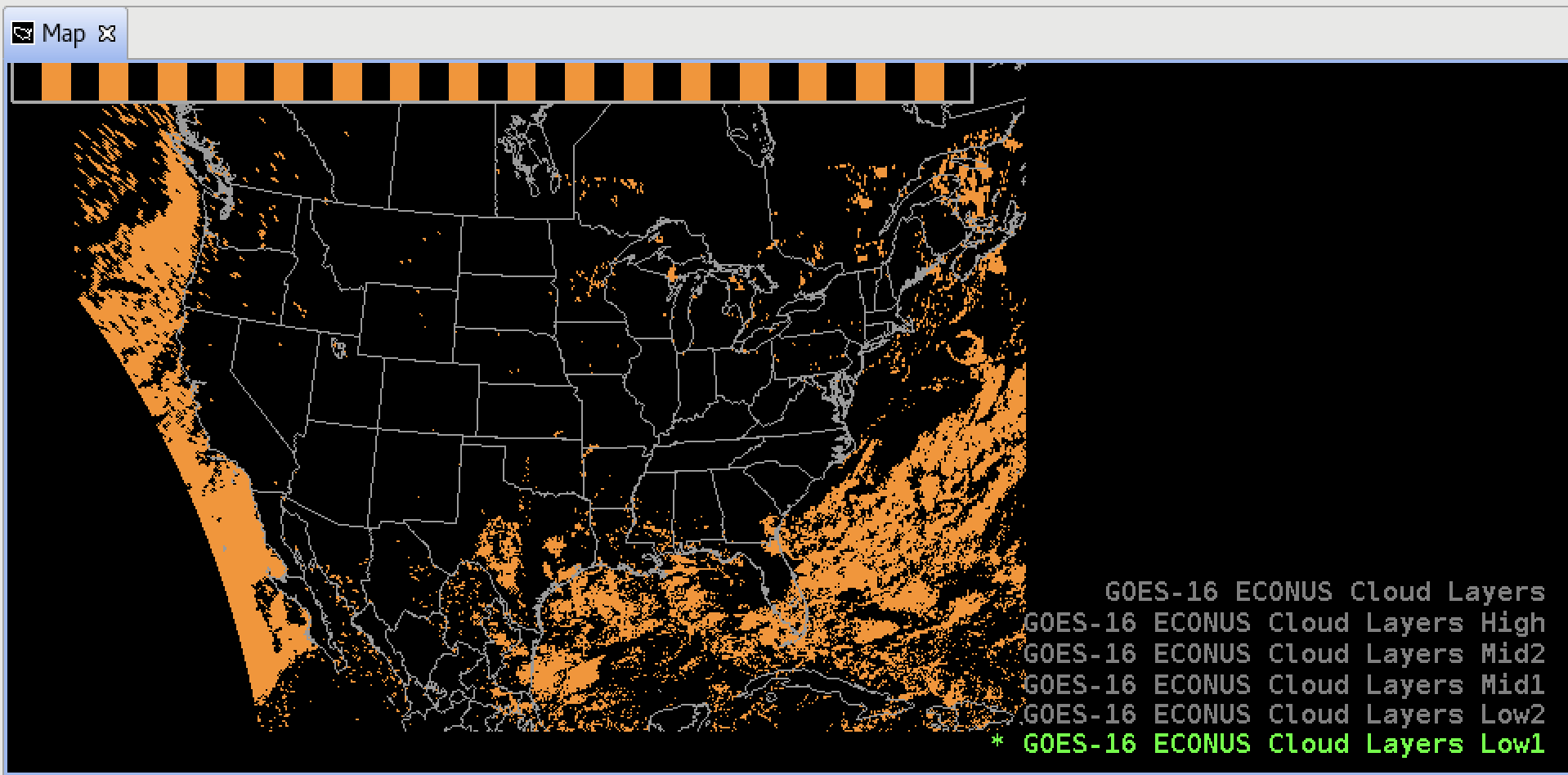 ‹#›
Cloud Layers: LOW2 Clouds 5,000 - 10,000 ft
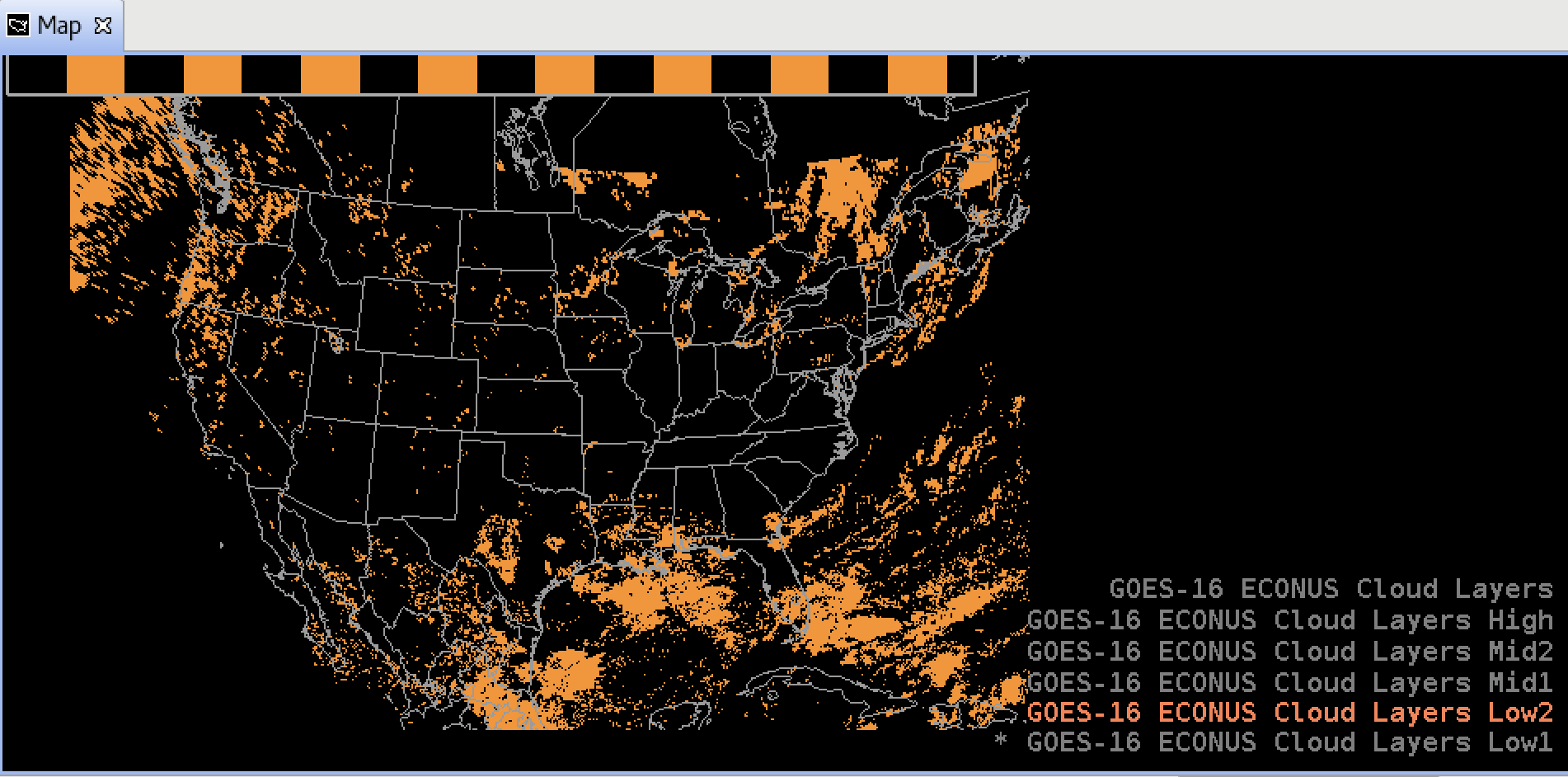 ‹#›
Cloud Layers: MID1 Clouds 10,000 - 18,000 ft
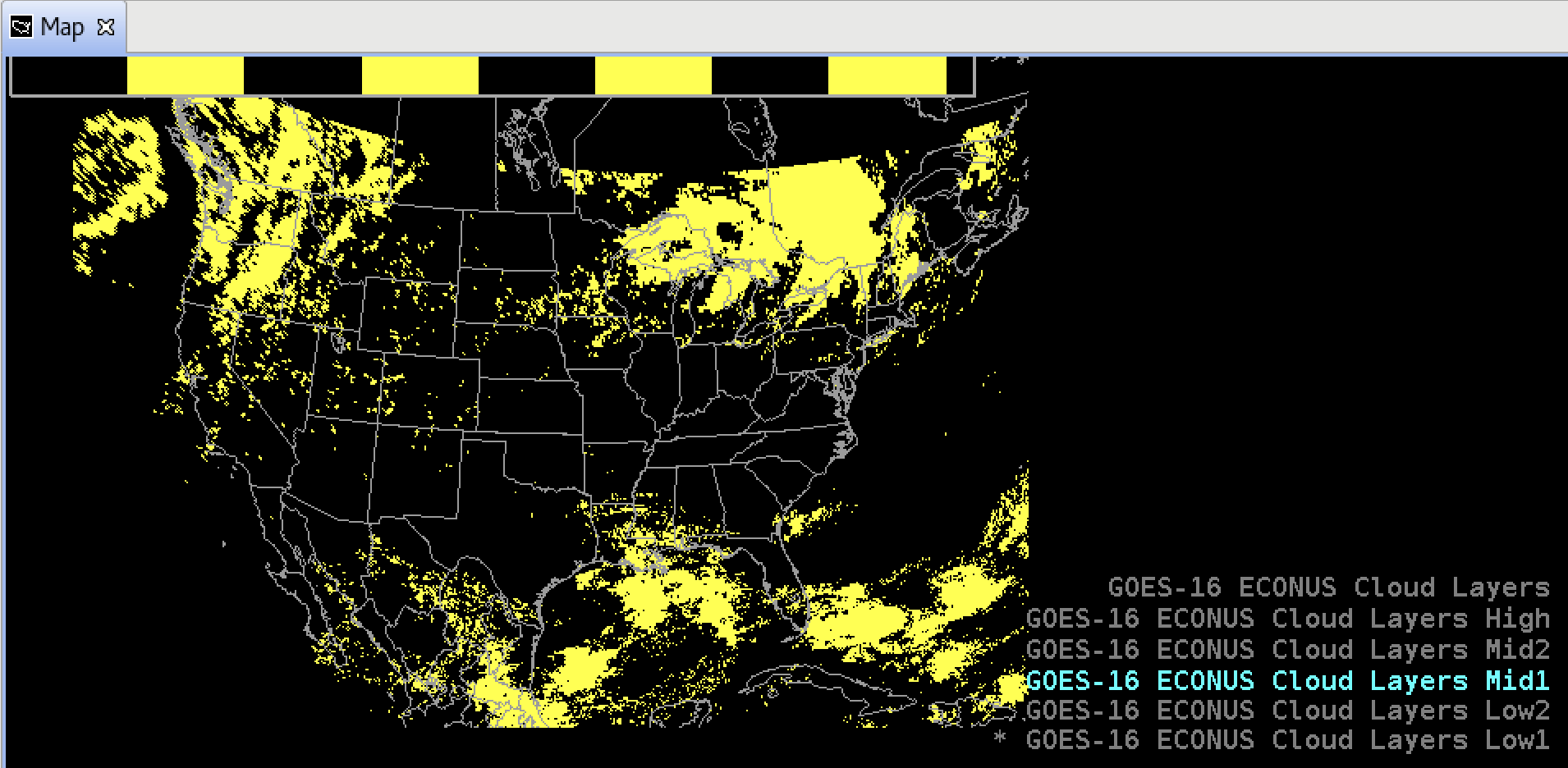 ‹#›
Cloud Layers: MID2 Clouds 18,000 - 24,000 ft
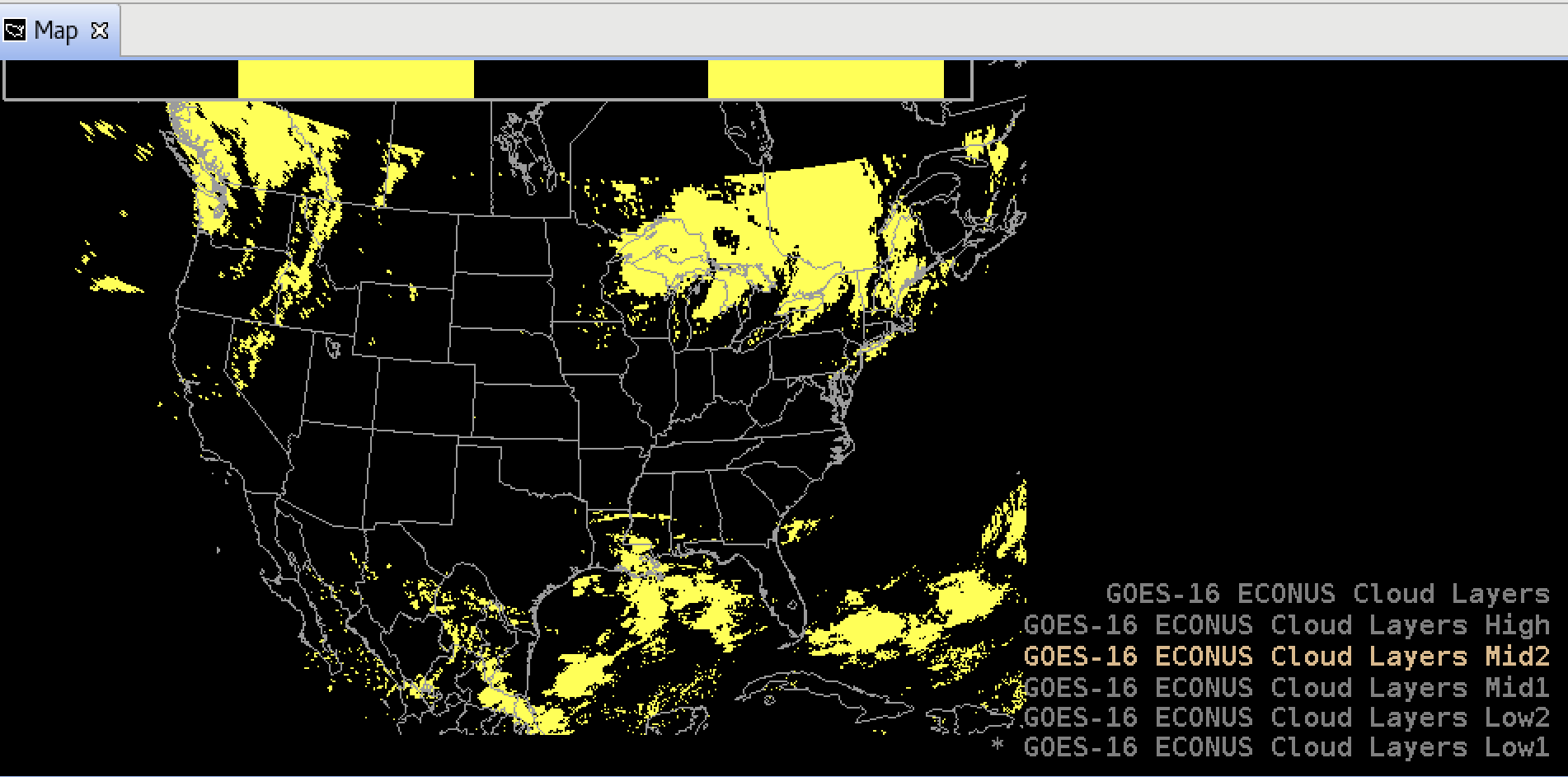 ‹#›
Cloud Layers: HIGH Clouds > 24,000 ft
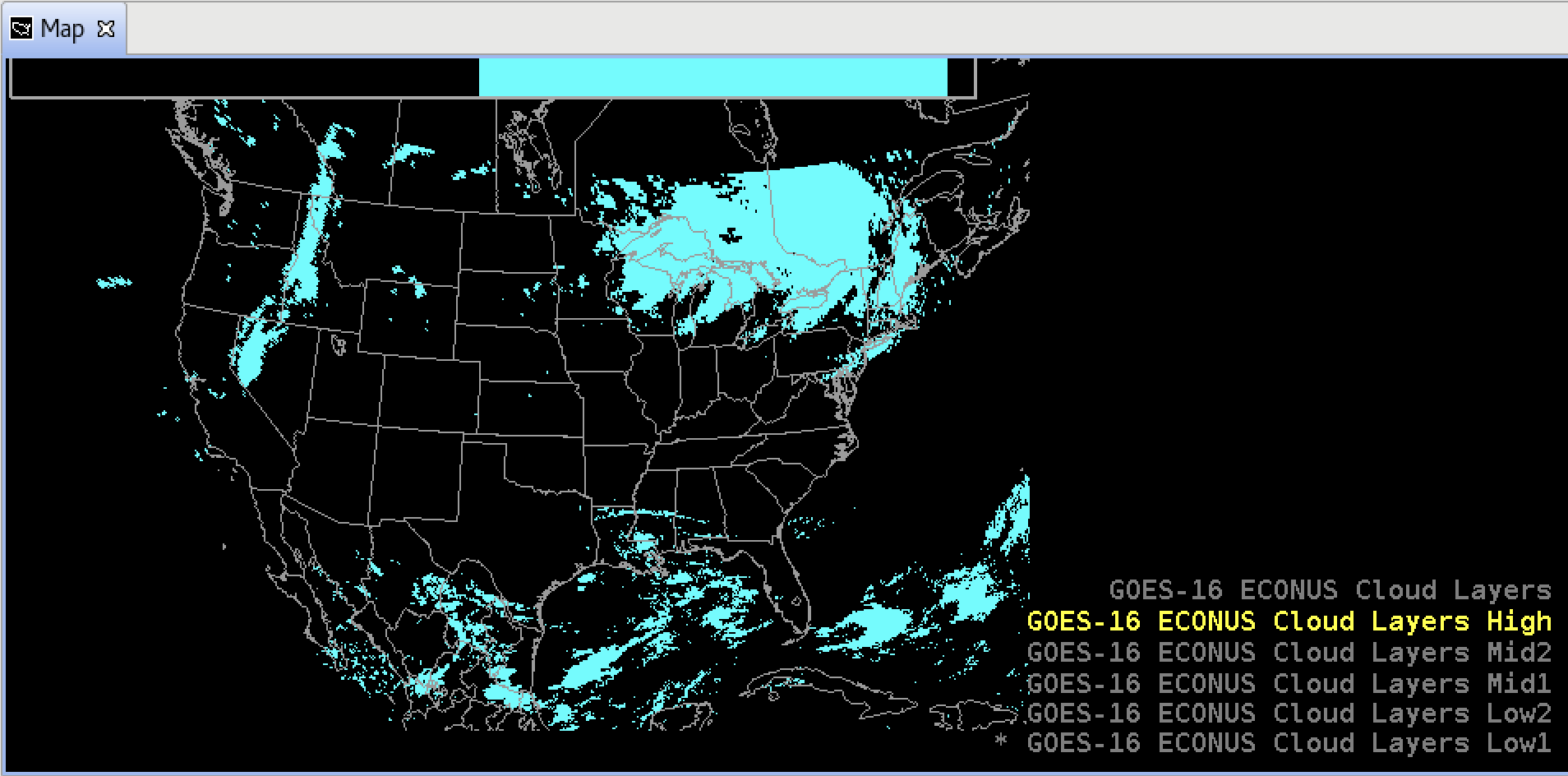 ‹#›
Cloud Layers: All 5 layers - stacked
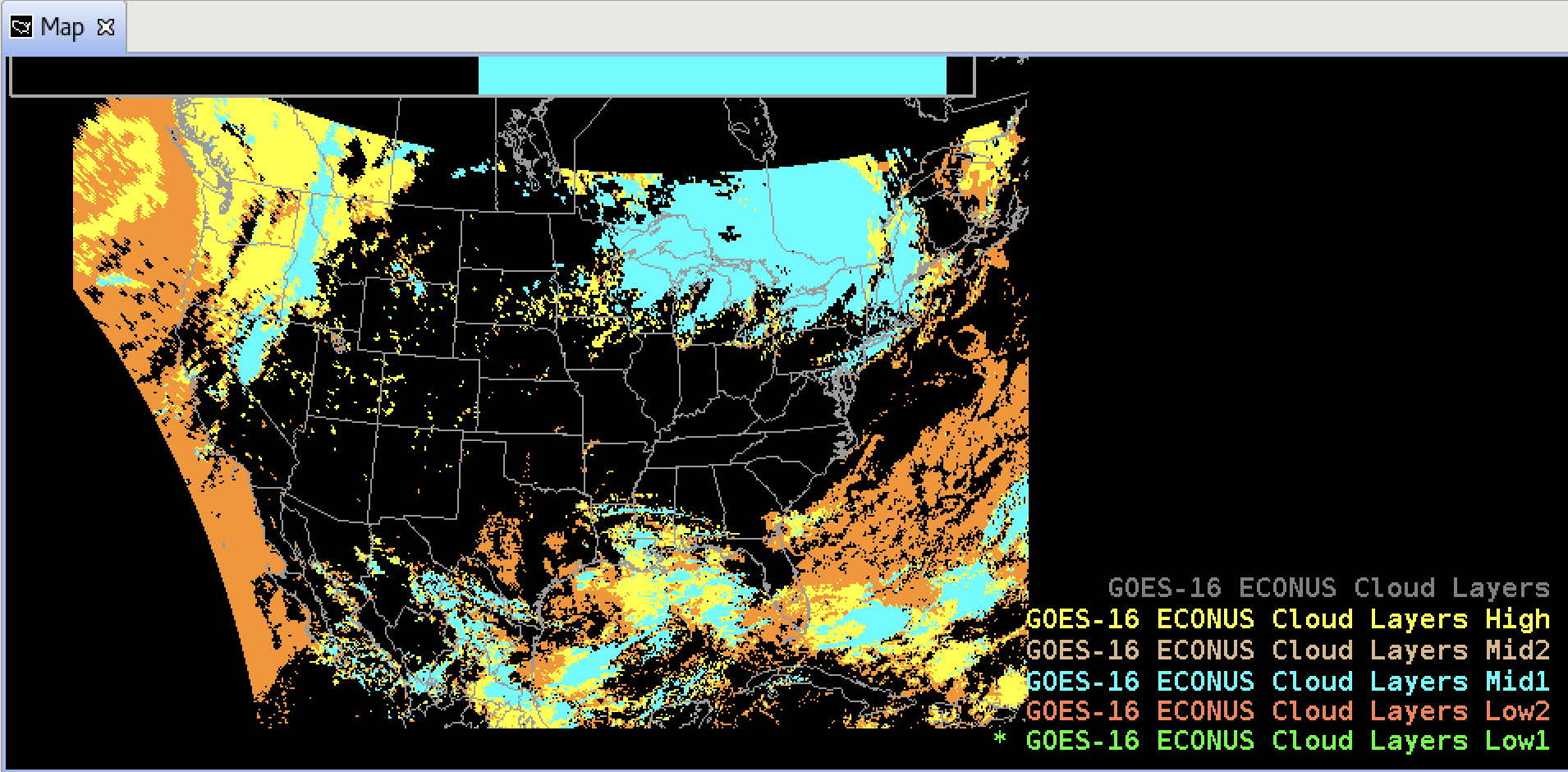 ‹#›
Usage of GOES-R Cloud Cover Layers in AWIPS
NWS Aviation Weather Center has been using (CIRA’s precursor to) the GOES-R Enterprise CCL product in AWIPS.
Useful for assessing Ceiling and Visibility (C&V) 
Terminal Aerodrome Forecasts (TAFs) report atmospheric conditions at various altitudes
CCL product would be especially useful with layers specific to IFR and MVFR: 500-1,000 ft and 1,000-3,000 ft.
Useful for assessing aircraft icing potential 
Cold layer (temp < -20°C, ice crystals) just above aSaturated layer (-20°C < temp < 0°C, supercooled liquid) => formation of new ice crystals depletes Liquid Water Content => limits aircraft icing risk
Cold layer (temp < -20°C, ice crystals) above aDry layer less than 5,000 feet deep above aSaturated layer (-20°C < temp < 0°C, supercooled liquid) => ice crystals sublimate => Liquid Water Content remains high => raises aircraft icing risk
Also useful to know the vertical extent of icing potential, and to characterize supercooled clouds beneath higher clouds.
h/t: Ty Higginbotham, AWC
‹#›